Coast Salish Art and Animals
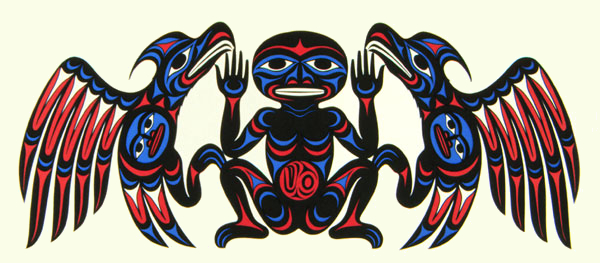 Joe Wilson
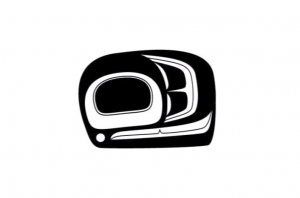 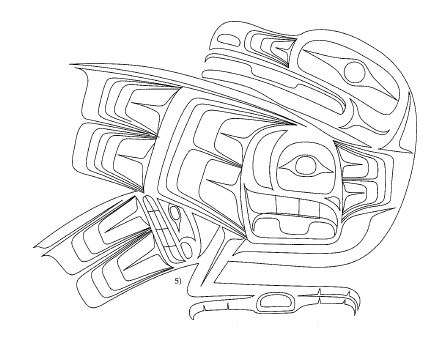 Raven by Ben Houstie, Bella Bella
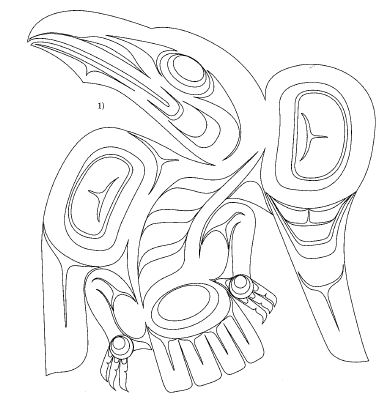 The Ovoid and U-forms seen above are common to many Northwest Coast groups, and in particular, associated with the Haida, but now used frequently by Coast Salish artists as well.
Raven by Francis Horne Sr., Coast Salish
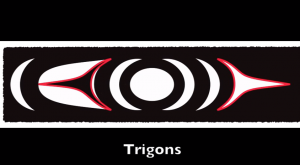 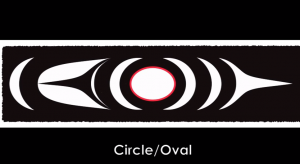 The circle, trigons, and crescents are unique to Coast Salish art and carvings
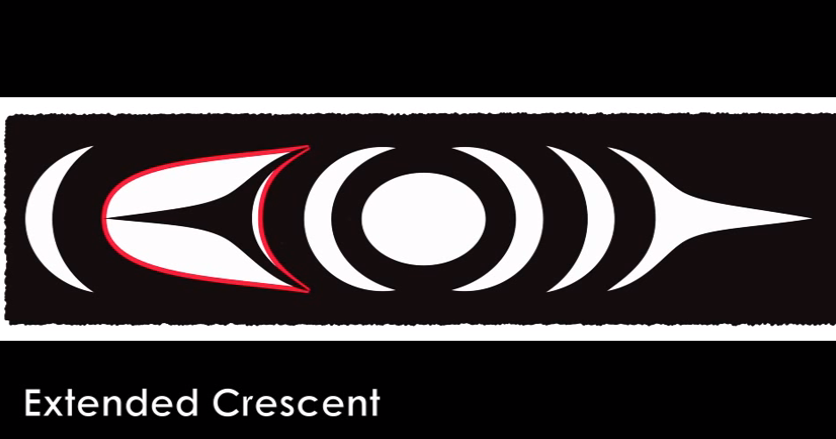 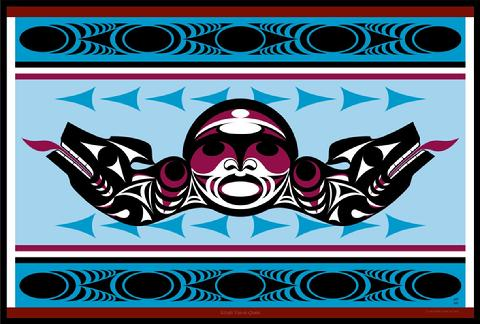 Joe Jack
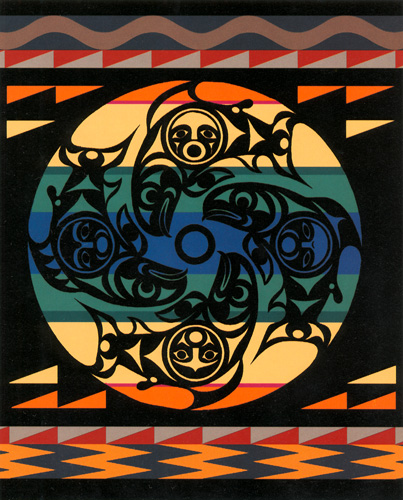 “The Salmon People” 
Susan point
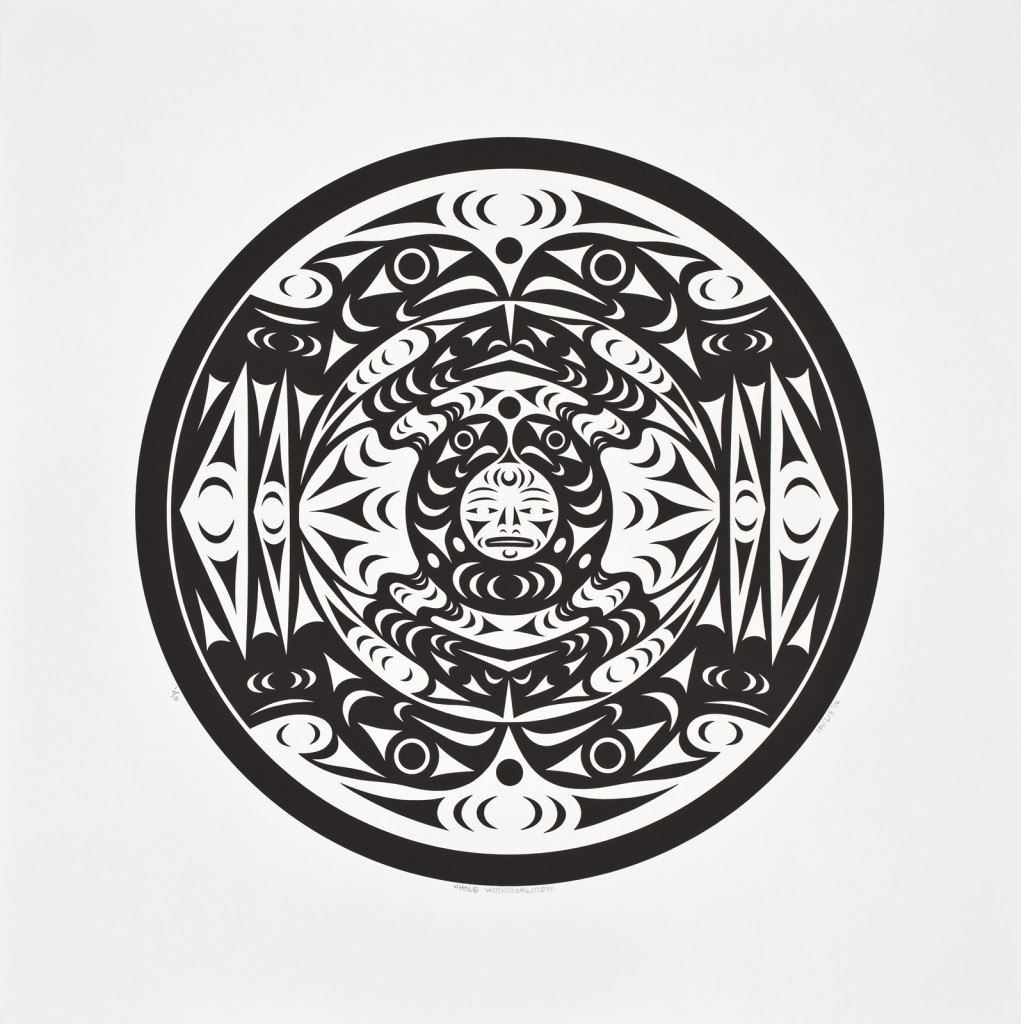 WHOLE W(((H)))ORL(((D))), LESSLIE
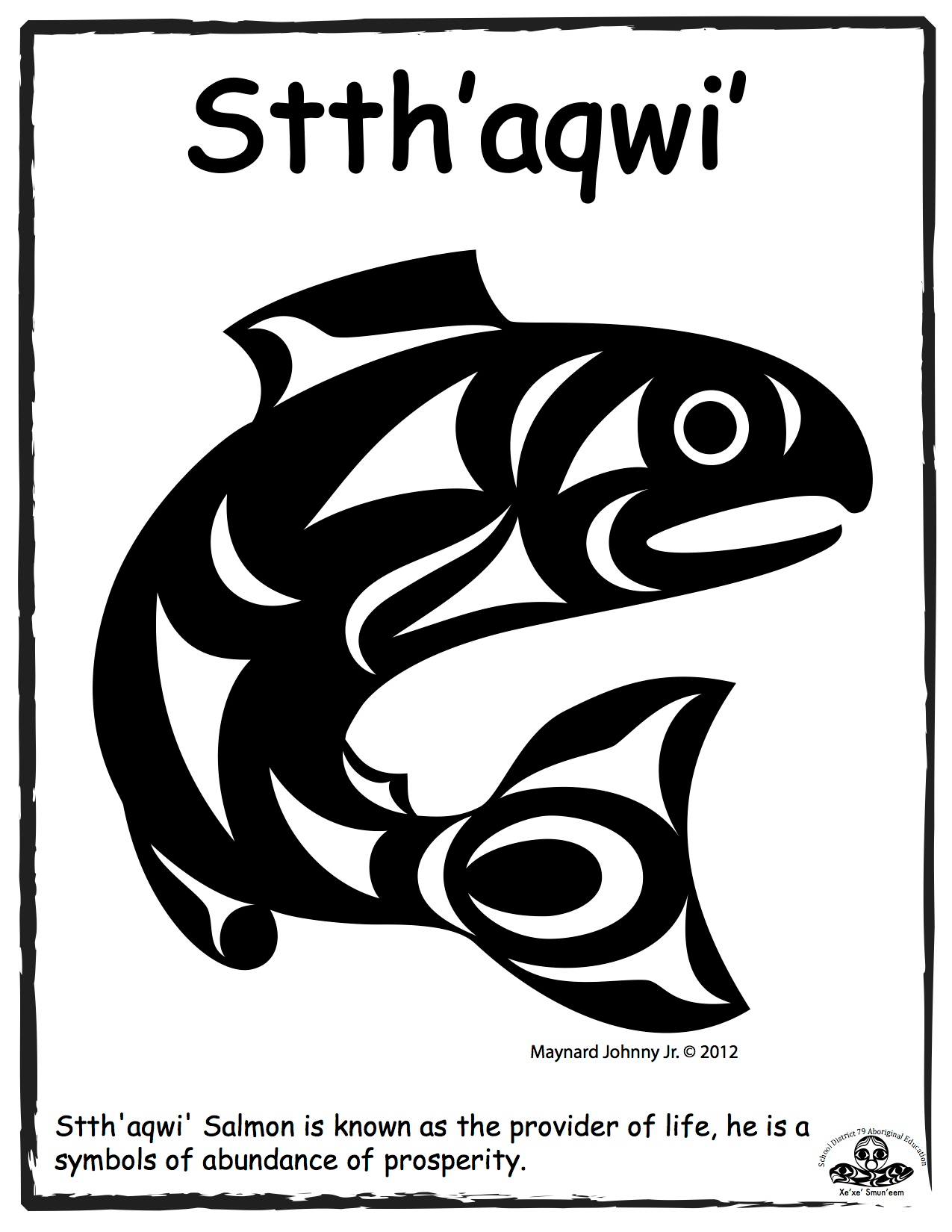 stseelhtun
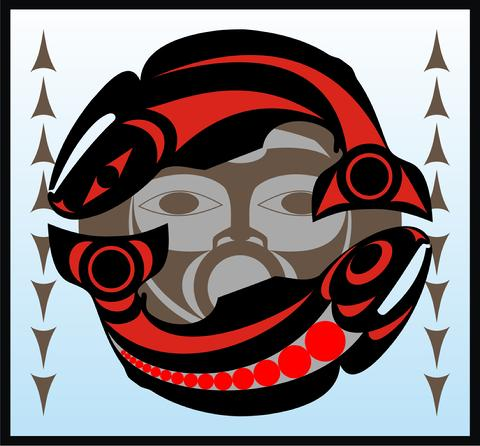 Joe Jack
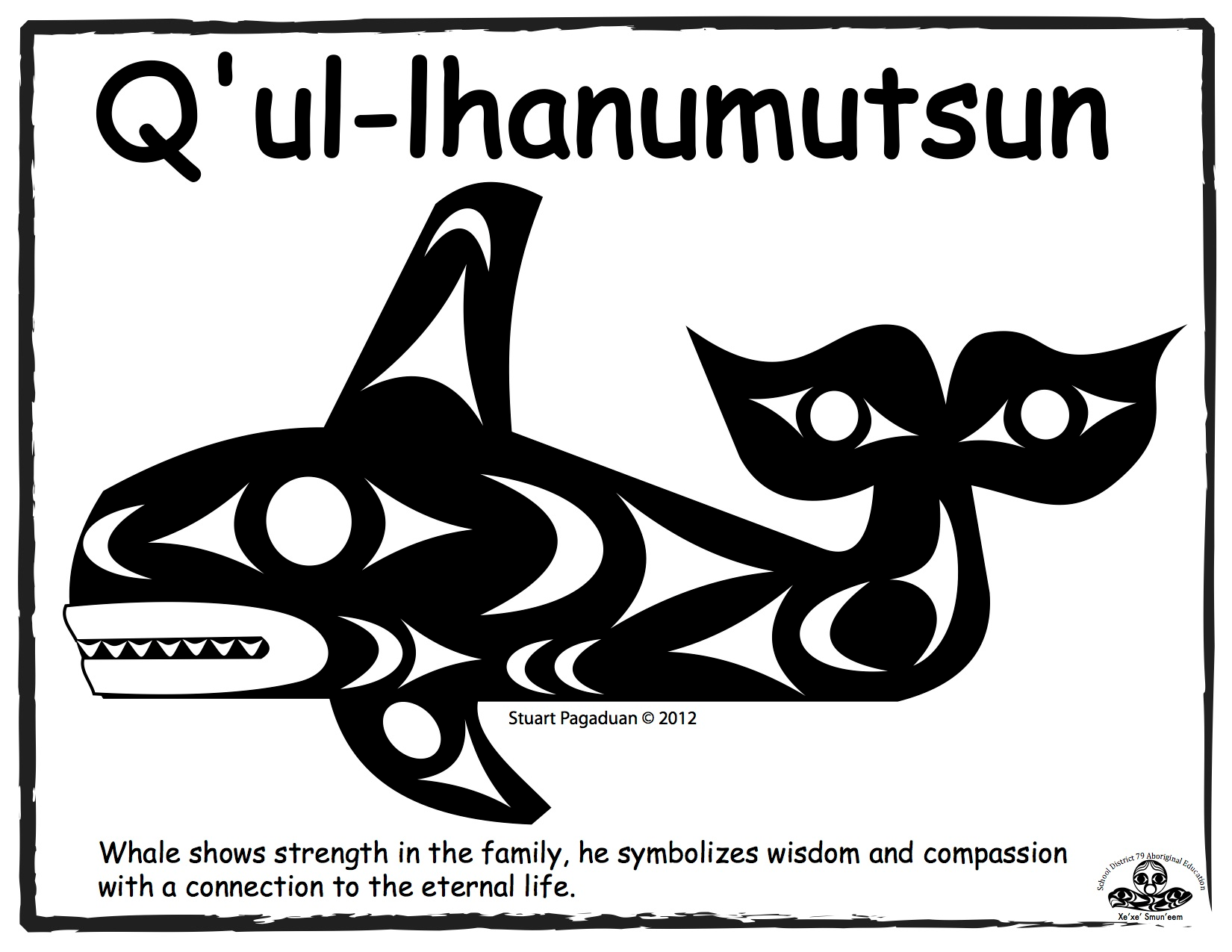 qwunus
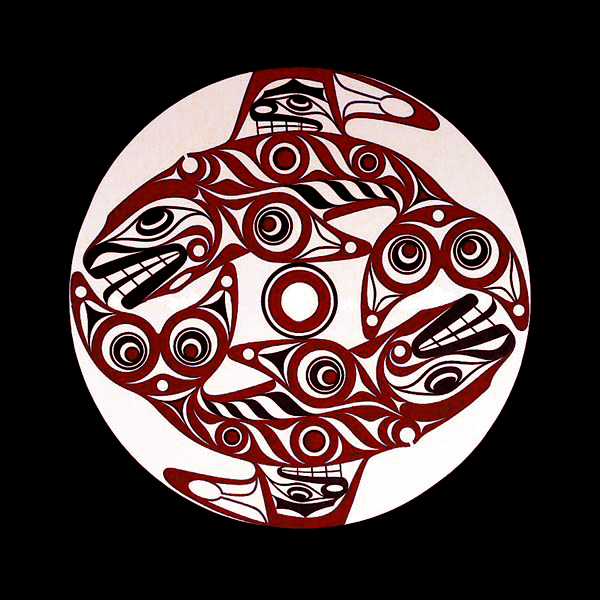 Joe Wilson
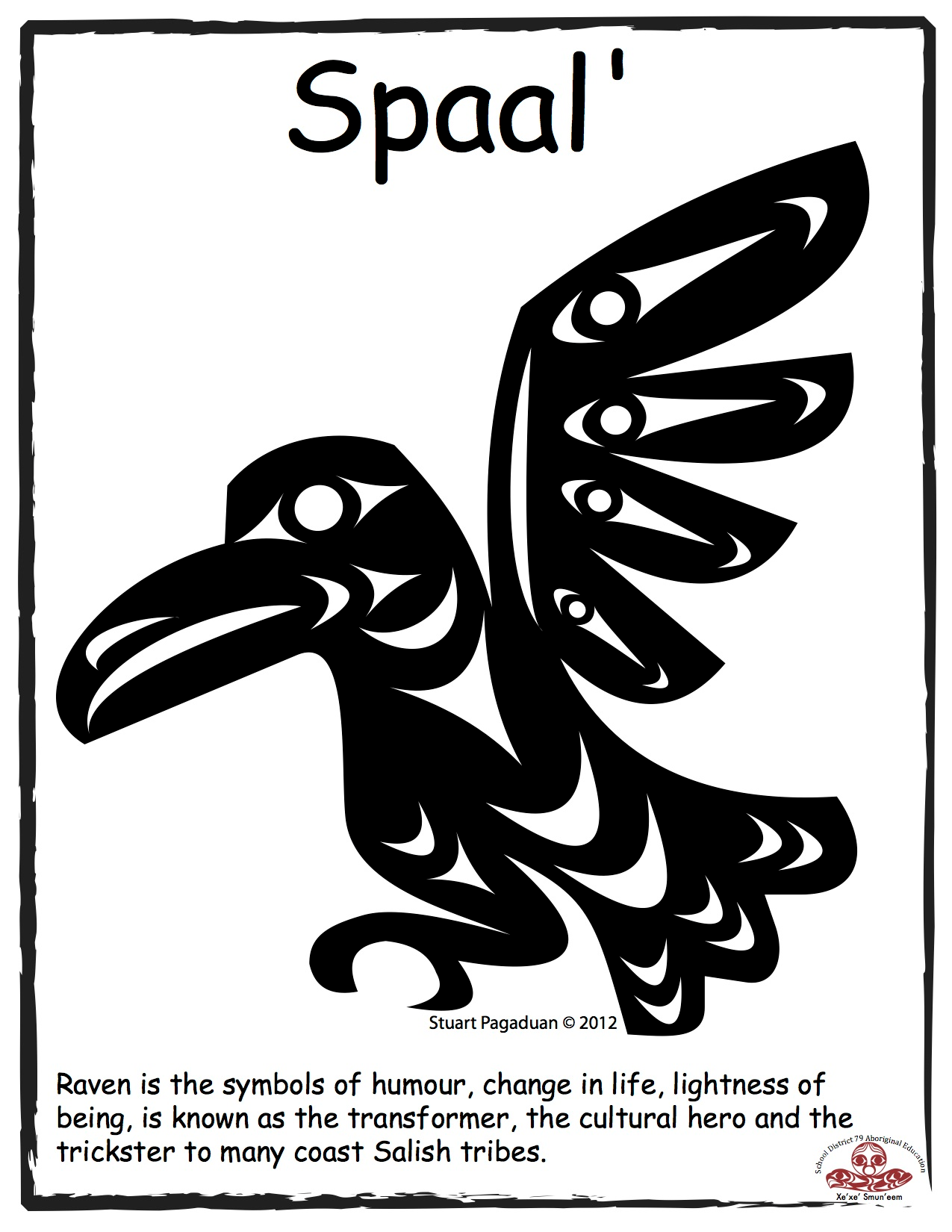 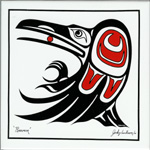 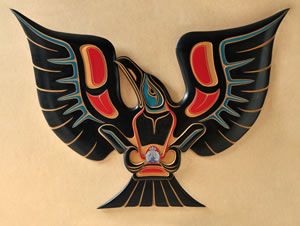 Jody Wilson
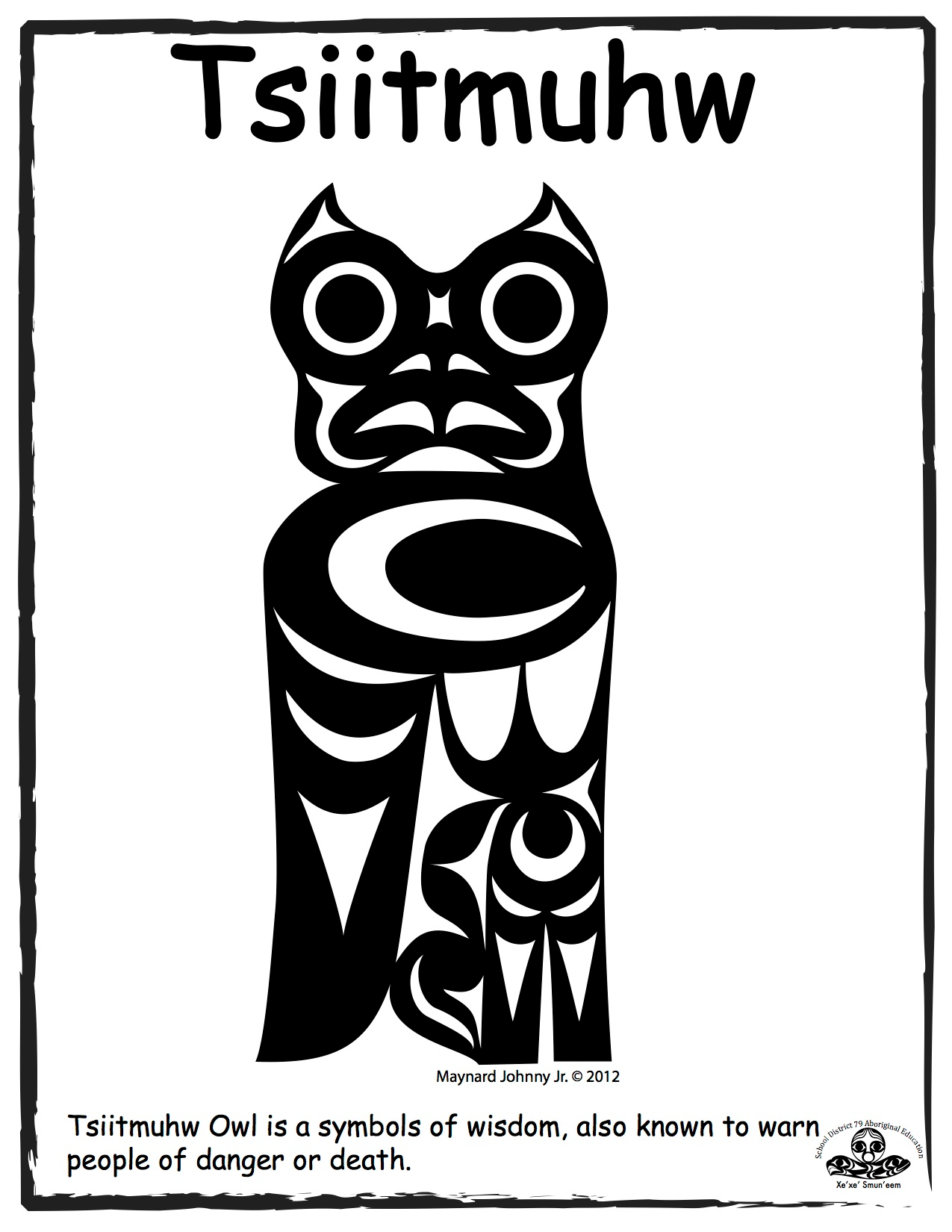 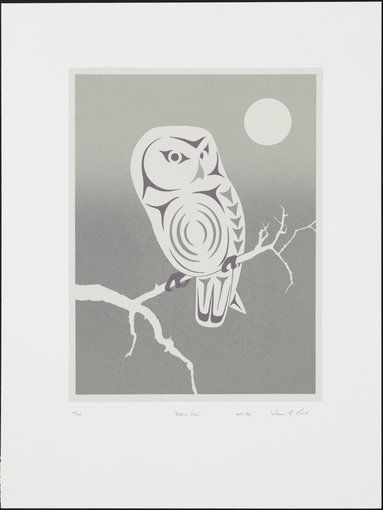 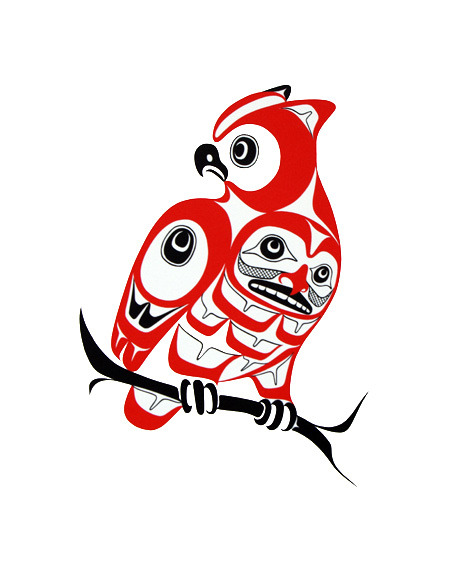 Susan Point
Glen Rabena
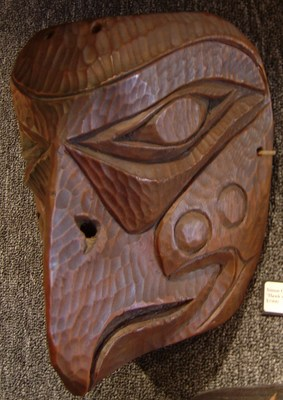 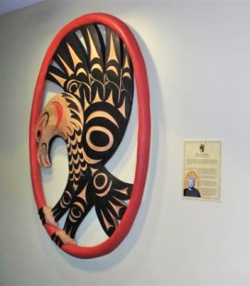 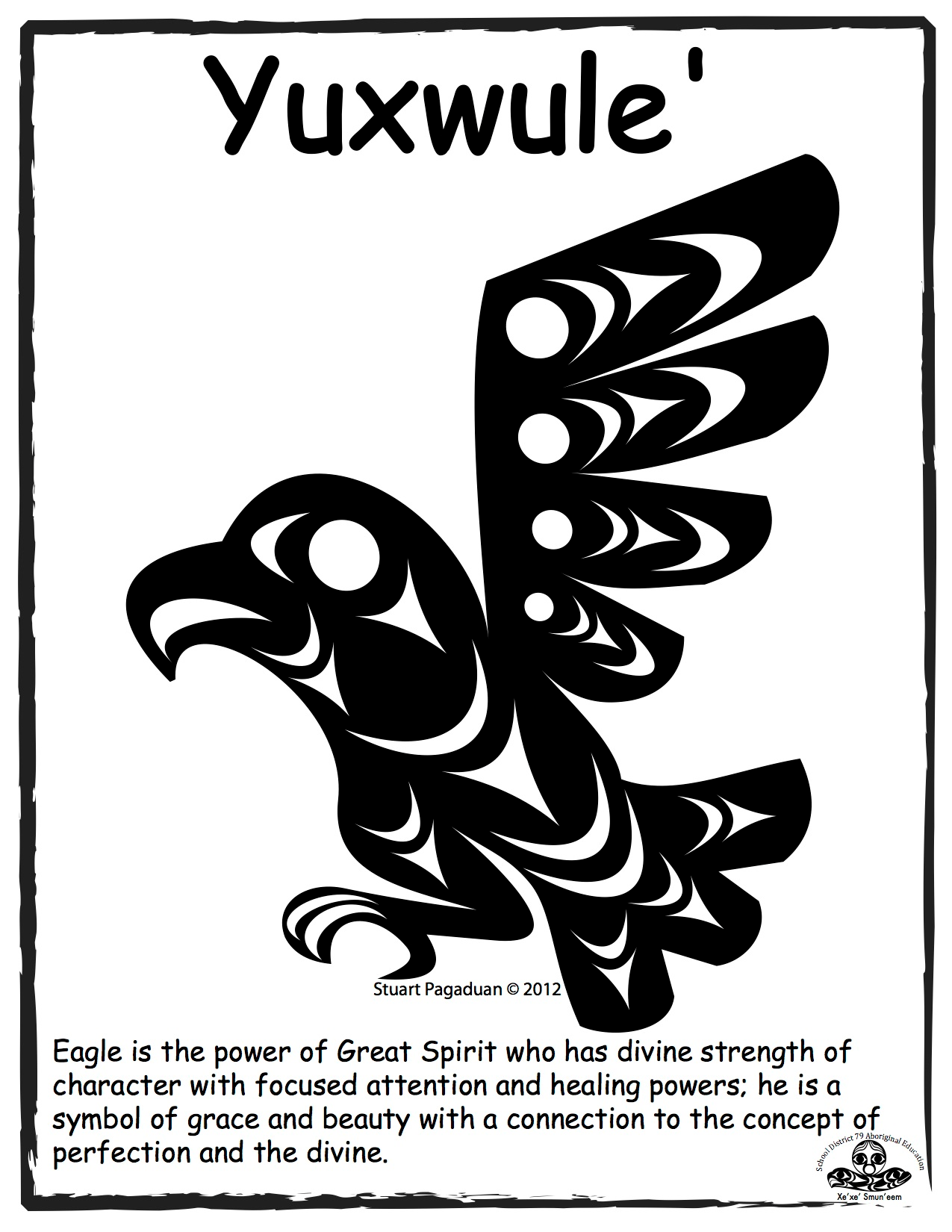 Simon Charlie
Charles Elliot
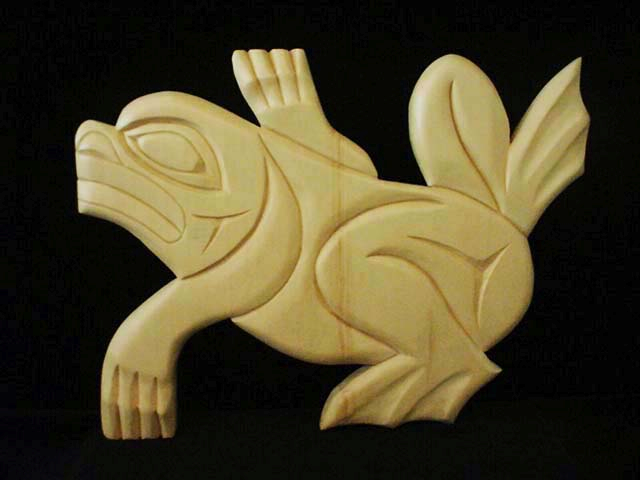 Doug La Fortune
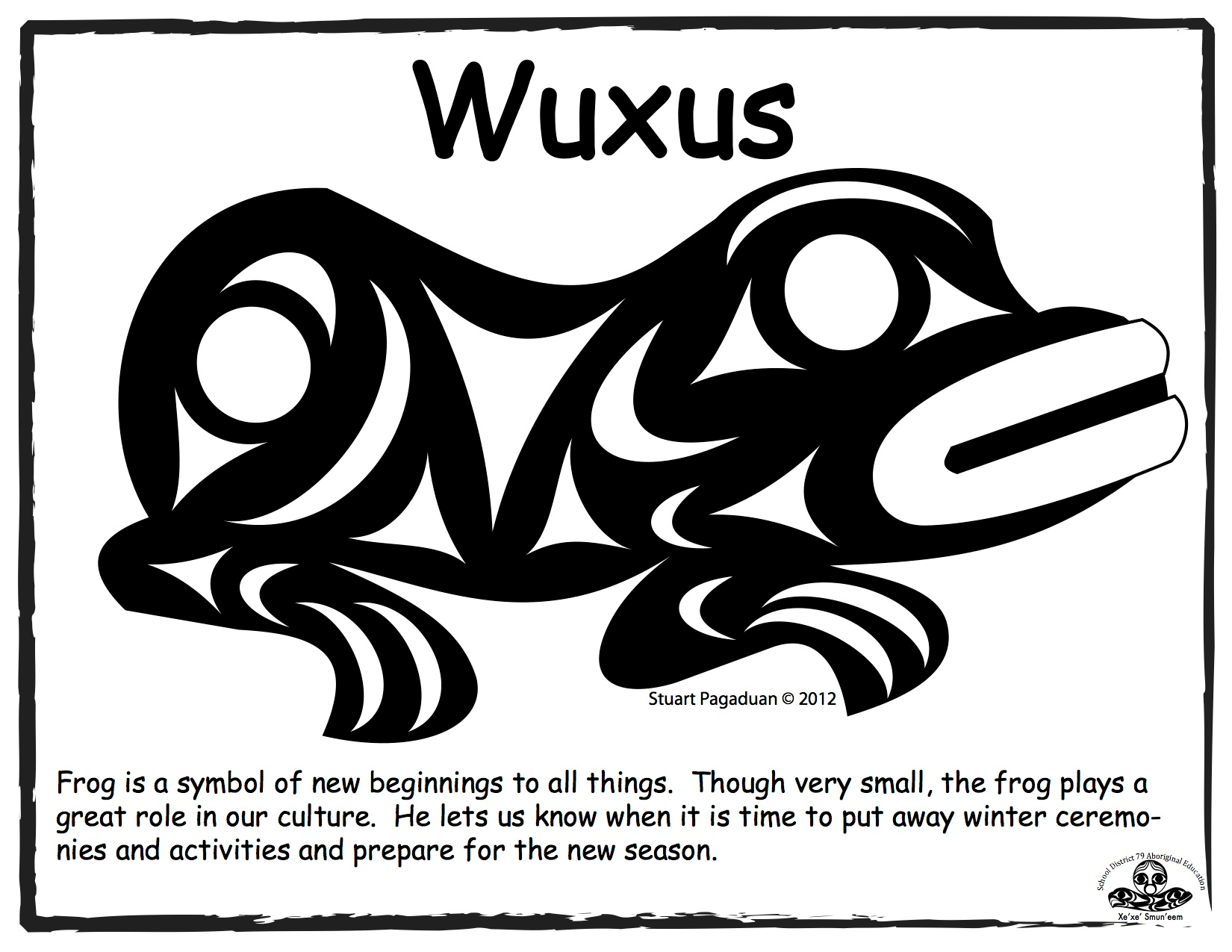 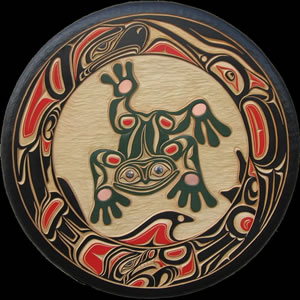 Jody Wilson
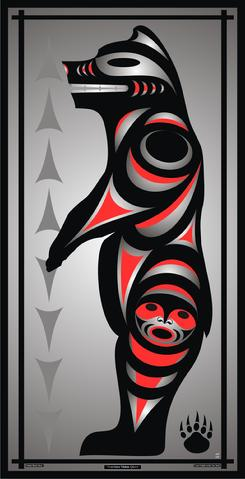 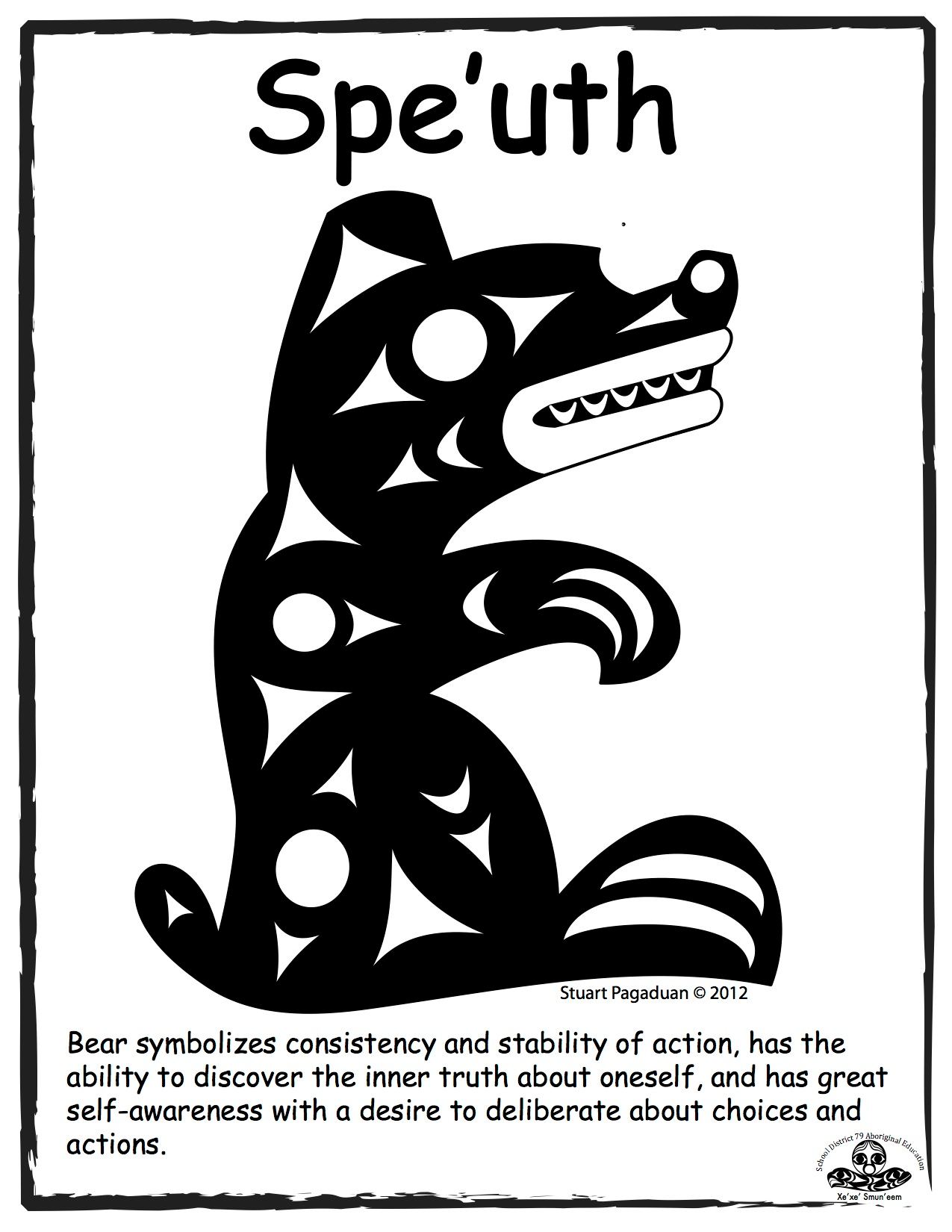 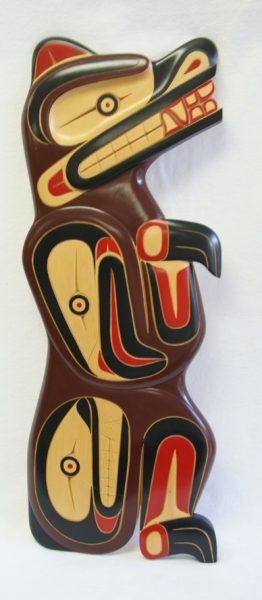 Joe Jack
Richard White Eagle
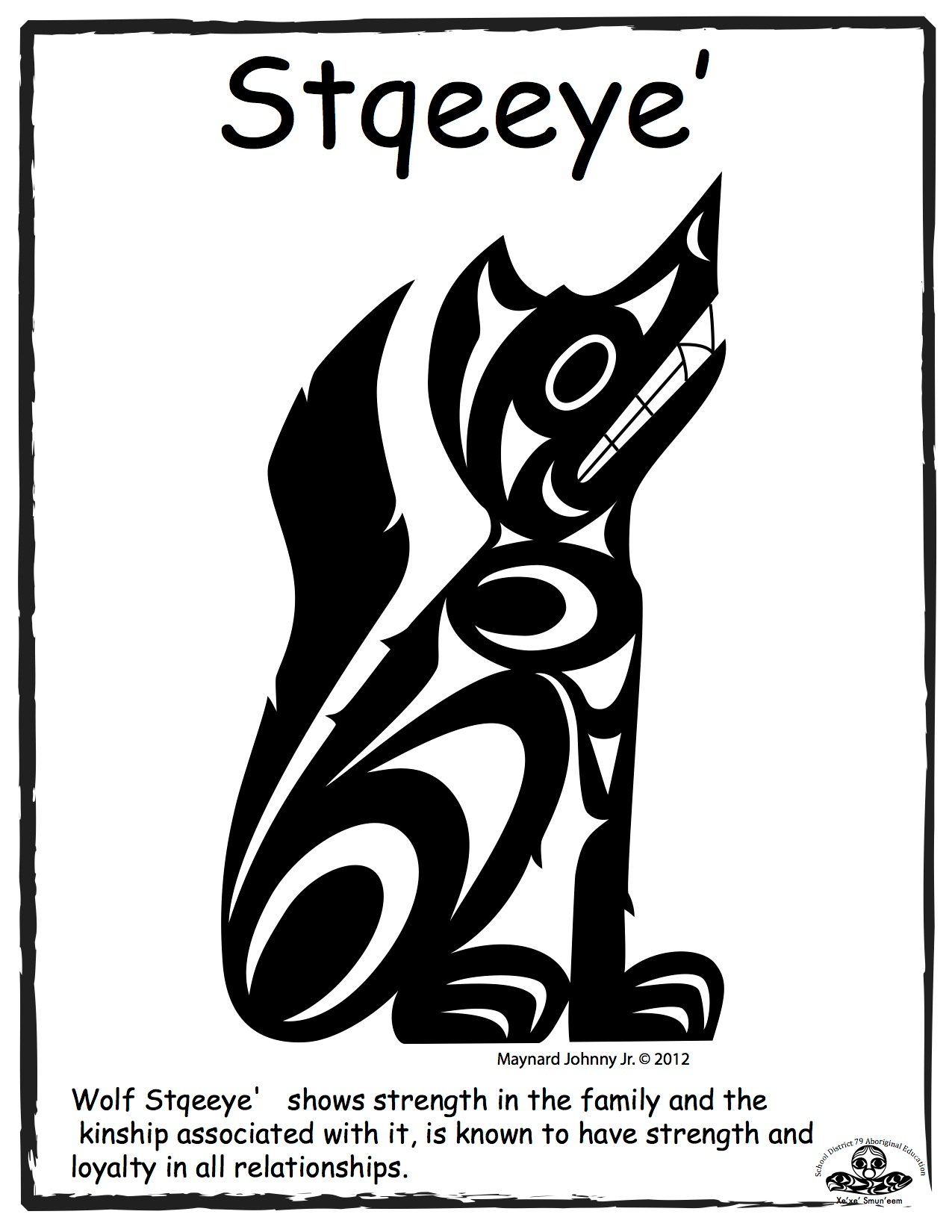 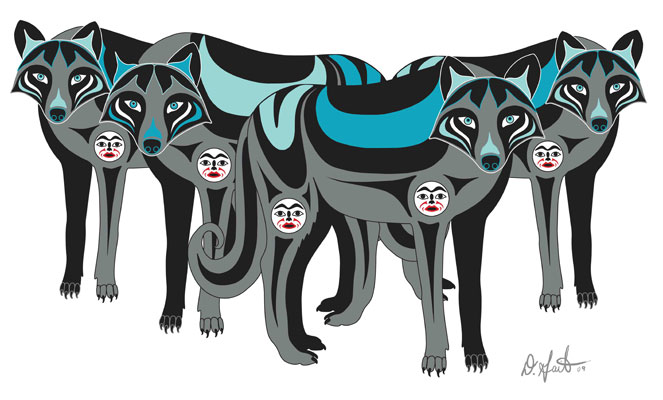 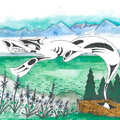 Darlene Gait
Butch Dick
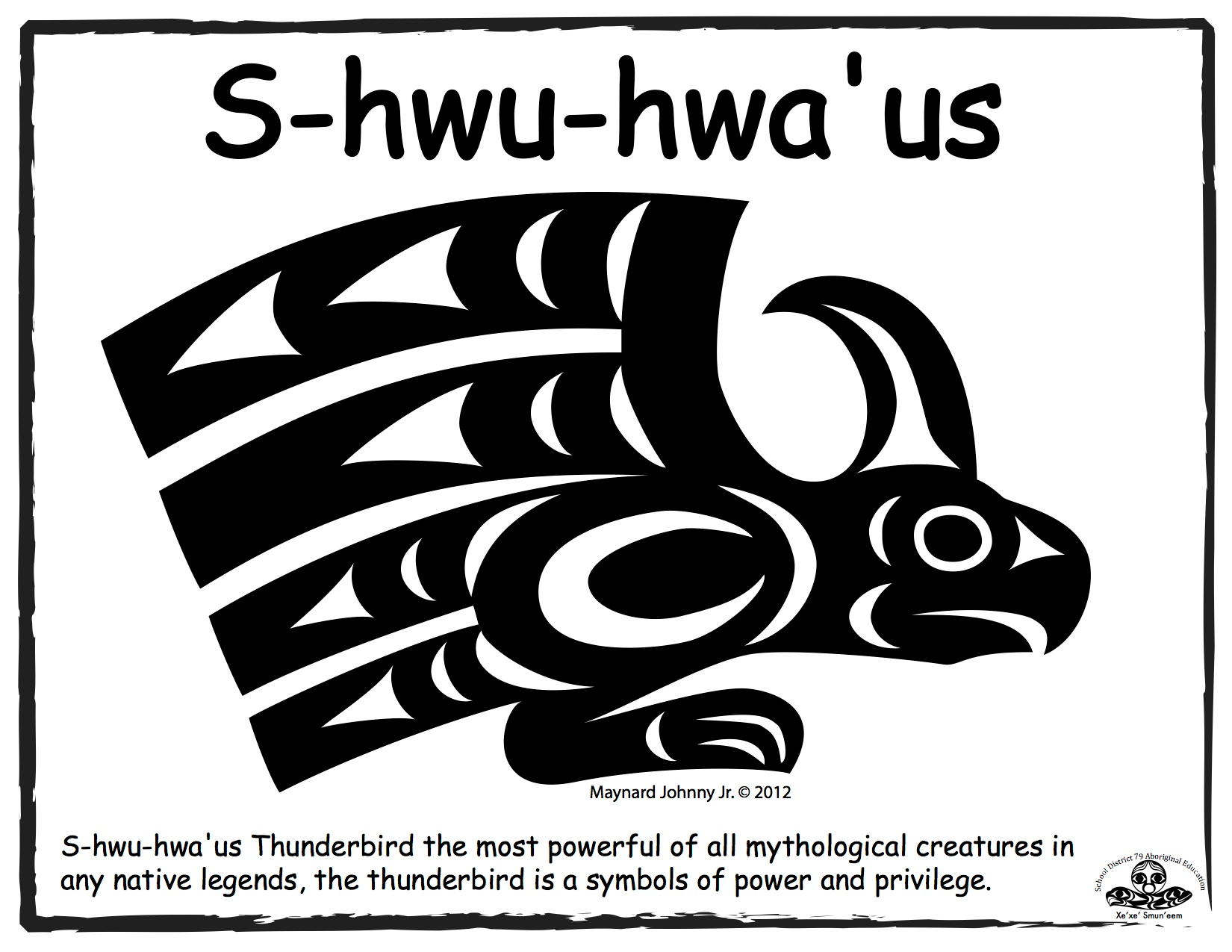 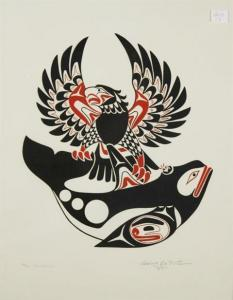 Doug La Fortune
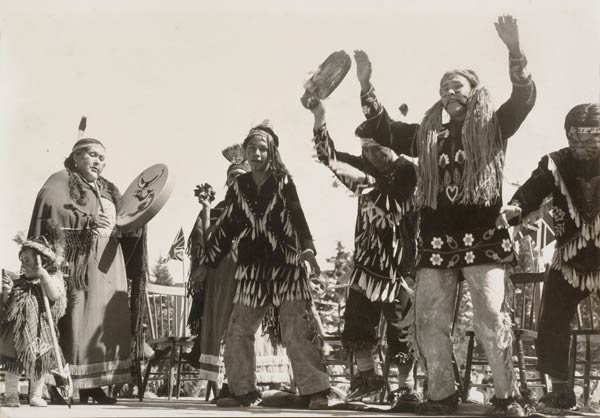 Tzinquaw
Totem Activity
In groups of 2-3, look at your totem pole - 
1.What animals or figures can you see?
2. Make a guess: What is the message, story, or intention behind the pole?

3.Explanations (not yours), Read the explanation, find your other half - who has that pole and the explanation to your pole?
4.Compare with the other group your guesses and explanations